Our experience with rituximab in pemphigus
Dr. Saijal Gupta
Pemphigus treatment: Through the ages
Steroids
[Speaker Notes: emphigus vulgaris (PV) is a potentially fatal autoimmune, intraepithelial disease characterized by flaccid blisters and erosions of the skin and mucous membranes and histologically by acantholysis.
he primary objective of the therapeutic management of PV is initially to control the disease, heal the bullous skin and mucous lesions, and minimize the associated functional impairment. Subsequently, the real challenge is to prevent relapses in the long run and avoid adverse events associated with the prolonged use of steroids and immunosuppressive agent]
Pemphigus treatment: Through the ages
1983
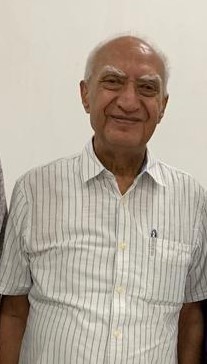 Steroids                            DCP
[Speaker Notes: emphigus vulgaris (PV) is a potentially fatal autoimmune, intraepithelial disease characterized by flaccid blisters and erosions of the skin and mucous membranes and histologically by acantholysis.
he primary objective of the therapeutic management of PV is initially to control the disease, heal the bullous skin and mucous lesions, and minimize the associated functional impairment. Subsequently, the real challenge is to prevent relapses in the long run and avoid adverse events associated with the prolonged use of steroids and immunosuppressive agent]
Pemphigus treatment: Through the ages
Steroids                            DCP                 Steroid sparing agents
[Speaker Notes: emphigus vulgaris (PV) is a potentially fatal autoimmune, intraepithelial disease characterized by flaccid blisters and erosions of the skin and mucous membranes and histologically by acantholysis.
he primary objective of the therapeutic management of PV is initially to control the disease, heal the bullous skin and mucous lesions, and minimize the associated functional impairment. Subsequently, the real challenge is to prevent relapses in the long run and avoid adverse events associated with the prolonged use of steroids and immunosuppressive agent]
Pemphigus treatment: Through the ages
1999
Steroids                            DCP                 Steroid sparing agents          Rituximab
[Speaker Notes: emphigus vulgaris (PV) is a potentially fatal autoimmune, intraepithelial disease characterized by flaccid blisters and erosions of the skin and mucous membranes and histologically by acantholysis.
he primary objective of the therapeutic management of PV is initially to control the disease, heal the bullous skin and mucous lesions, and minimize the associated functional impairment. Subsequently, the real challenge is to prevent relapses in the long run and avoid adverse events associated with the prolonged use of steroids and immunosuppressive agent]
Rituximab: The journey
[Speaker Notes: In 1997, Fda approved for nhl.
Since 1999. used for paraneoplastic pemphigus in nhl and cll
 In 2018,it is the first biologic therapy approved by the FDA for PV and the first major advancement in the treatment of the disease in more than 60 years. The FDA previously granted Priority Review, Breakthrough Therapy Designation and Orphan Drug Designation to Rituxan for the treatment of PV. With today’s FDA decision, Rituxan is now approved to treat four autoimmune diseases- nhl, cll, ar. Granulomatosis with Polyangiitis (GPA) (Wegener’s Granulomatosis) and
Microscopic Polyangiitis (MPA) in adult patients in combination with glucocorticoids

The United States FDA approved rituximab for the treatment of adults with moderate-to-severe pemphigus vulgaris in June 2018
  The first ever drugapproved for the treatment of pemphigus vulgaris]
Rituximab: The journey
[Speaker Notes: In 1997, Fda approved for nhl.
Since 1999. used for paraneoplastic pemphigus in nhl and cll
 In 2018,it is the first biologic therapy approved by the FDA for PV and the first major advancement in the treatment of the disease in more than 60 years. The FDA previously granted Priority Review, Breakthrough Therapy Designation and Orphan Drug Designation to Rituxan for the treatment of PV. With today’s FDA decision, Rituxan is now approved to treat four autoimmune diseases- nhl, cll, ar. Granulomatosis with Polyangiitis (GPA) (Wegener’s Granulomatosis) and
Microscopic Polyangiitis (MPA) in adult patients in combination with glucocorticoids

The United States FDA approved rituximab for the treatment of adults with moderate-to-severe pemphigus vulgaris in June 2018
  The first ever drugapproved for the treatment of pemphigus vulgaris]
Rituximab: The journey
[Speaker Notes: In 1997, Fda approved for nhl.
Since 1999. used for paraneoplastic pemphigus in nhl and cll
 In 2018,it is the first biologic therapy approved by the FDA for PV and the first major advancement in the treatment of the disease in more than 60 years. The FDA previously granted Priority Review, Breakthrough Therapy Designation and Orphan Drug Designation to Rituxan for the treatment of PV. With today’s FDA decision, Rituxan is now approved to treat four autoimmune diseases- nhl, cll, ar. Granulomatosis with Polyangiitis (GPA) (Wegener’s Granulomatosis) and
Microscopic Polyangiitis (MPA) in adult patients in combination with glucocorticoids

The United States FDA approved rituximab for the treatment of adults with moderate-to-severe pemphigus vulgaris in June 2018
  The first ever drugapproved for the treatment of pemphigus vulgaris]
Rituximab: The journey
[Speaker Notes: In 1997, Fda approved for nhl.
Since 1999. used for paraneoplastic pemphigus in nhl and cll
 In 2018,it is the first biologic therapy approved by the FDA for PV and the first major advancement in the treatment of the disease in more than 60 years. The FDA previously granted Priority Review, Breakthrough Therapy Designation and Orphan Drug Designation to Rituxan for the treatment of PV. With today’s FDA decision, Rituxan is now approved to treat four autoimmune diseases- nhl, cll, ar. Granulomatosis with Polyangiitis (GPA) (Wegener’s Granulomatosis) and
Microscopic Polyangiitis (MPA) in adult patients in combination with glucocorticoids

The United States FDA approved rituximab for the treatment of adults with moderate-to-severe pemphigus vulgaris in June 2018
  The first ever drugapproved for the treatment of pemphigus vulgaris]
Rituximab: The journey
[Speaker Notes: In 1997, Fda approved for nhl.
Since 1999. used for paraneoplastic pemphigus in nhl and cll
 In 2018,it is the first biologic therapy approved by the FDA for PV and the first major advancement in the treatment of the disease in more than 60 years. The FDA previously granted Priority Review, Breakthrough Therapy Designation and Orphan Drug Designation to Rituxan for the treatment of PV. With today’s FDA decision, Rituxan is now approved to treat four autoimmune diseases- nhl, cll, ar. Granulomatosis with Polyangiitis (GPA) (Wegener’s Granulomatosis) and
Microscopic Polyangiitis (MPA) in adult patients in combination with glucocorticoids

The United States FDA approved rituximab for the treatment of adults with moderate-to-severe pemphigus vulgaris in June 2018
  The first ever drugapproved for the treatment of pemphigus vulgaris]
Rituximab: The journey
[Speaker Notes: In 1997, Fda approved for nhl.
Since 1999. used for paraneoplastic pemphigus in nhl and cll
 In 2018,it is the first biologic therapy approved by the FDA for PV and the first major advancement in the treatment of the disease in more than 60 years. The FDA previously granted Priority Review, Breakthrough Therapy Designation and Orphan Drug Designation to Rituxan for the treatment of PV. With today’s FDA decision, Rituxan is now approved to treat four autoimmune diseases- nhl, cll, ar. Granulomatosis with Polyangiitis (GPA) (Wegener’s Granulomatosis) and
Microscopic Polyangiitis (MPA) in adult patients in combination with glucocorticoids

The United States FDA approved rituximab for the treatment of adults with moderate-to-severe pemphigus vulgaris in June 2018
  The first ever drugapproved for the treatment of pemphigus vulgaris]
Rituximab: The journey
[Speaker Notes: In 1997, Fda approved for nhl.
Since 1999. used for paraneoplastic pemphigus in nhl and cll
 In 2018,it is the first biologic therapy approved by the FDA for PV and the first major advancement in the treatment of the disease in more than 60 years. The FDA previously granted Priority Review, Breakthrough Therapy Designation and Orphan Drug Designation to Rituxan for the treatment of PV. With today’s FDA decision, Rituxan is now approved to treat four autoimmune diseases- nhl, cll, ar. Granulomatosis with Polyangiitis (GPA) (Wegener’s Granulomatosis) and
Microscopic Polyangiitis (MPA) in adult patients in combination with glucocorticoids

The United States FDA approved rituximab for the treatment of adults with moderate-to-severe pemphigus vulgaris in June 2018
  The first ever drugapproved for the treatment of pemphigus vulgaris]
Pemphigus vulgaris (13)
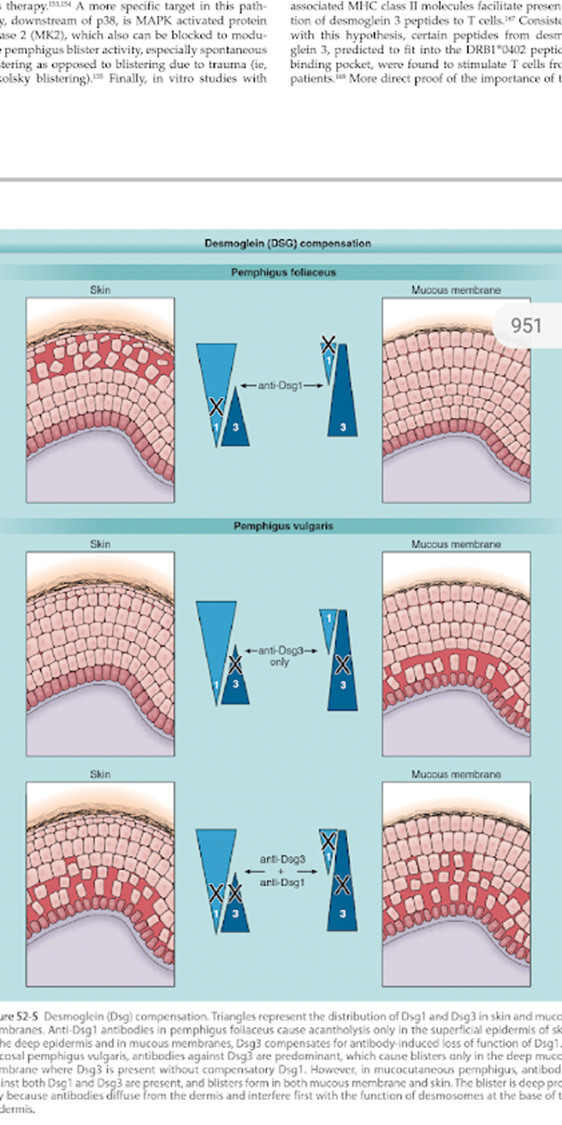 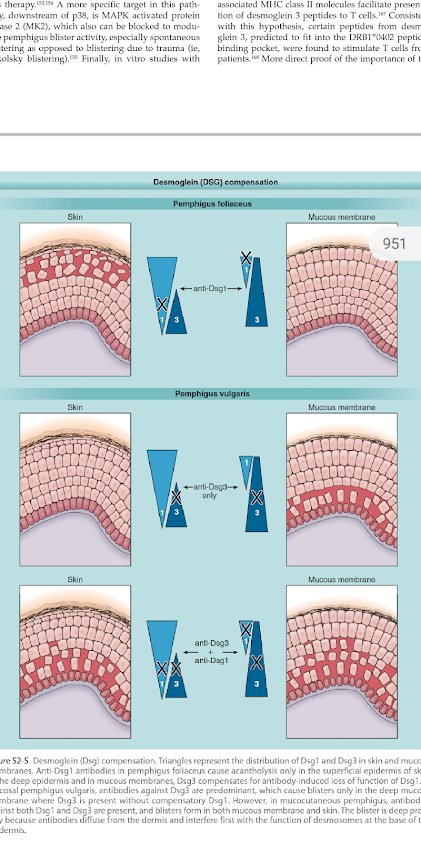 Pemphigus vegetans (2)
Pemphigus foliaceous(2)
[Speaker Notes: IL: 0.25 mg/cm2]
Rituximab administration
Low RA : 2 fortnightly doses of 500 mg
Lymphoma : 4 weekly doses of 375 mg/m2 of BSA
Intralesional: 2 fortnightly doses of 0.25 mg/cm2
[Speaker Notes: Both the cases of foliaceous were given lym. Half cases pf vullgaris and vegatns were treated]
Pemphigus vulgaris
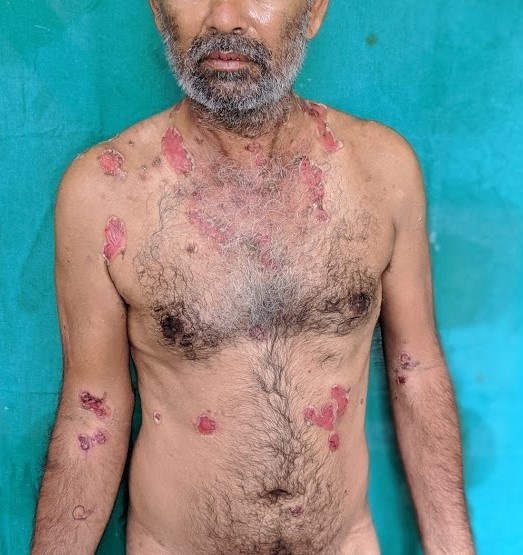 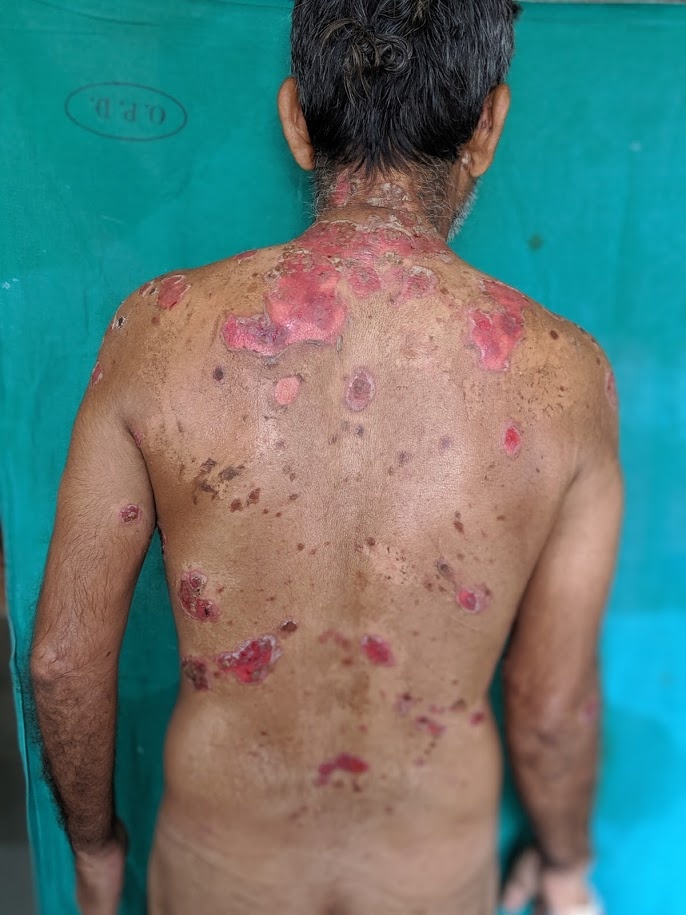 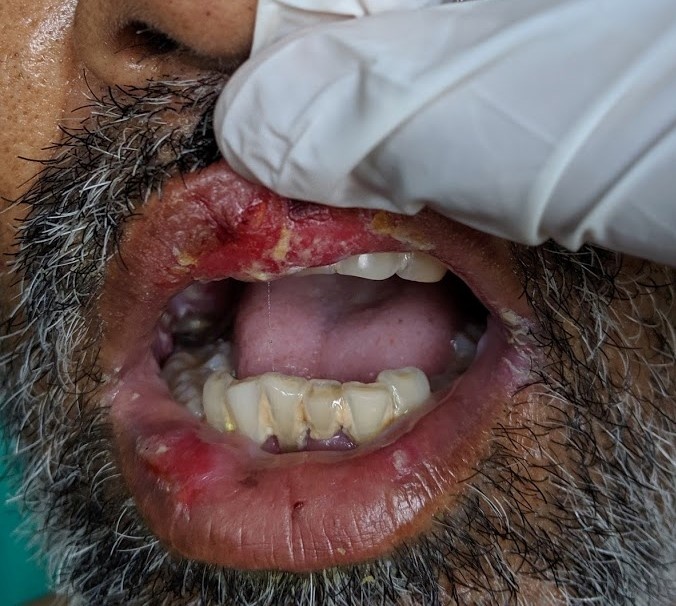 [Speaker Notes: Potentially fatal immunobullous dermatosis characterized 
Clinically :flaccid vesicles and painful erosions]
HPE of pemphigus vulgaris
: suprabasal cleft with acantholysis
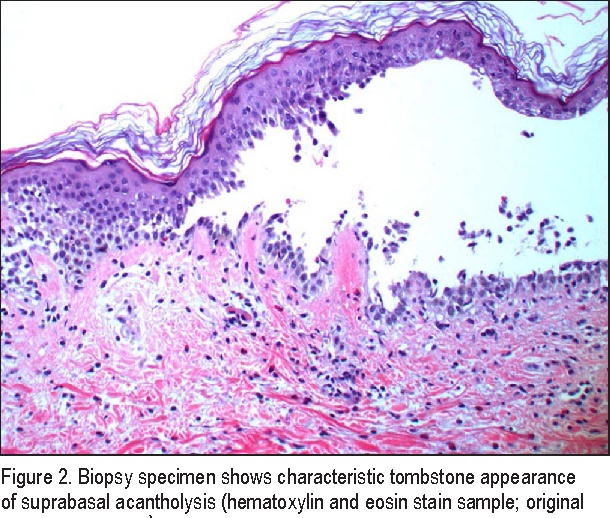 (H&E ;10x)
[Speaker Notes: Suprabasal blister with acantholysis“row of tombstones” appearance, acantholytic cells- large round keratinocyte with hypertrophic nucleus
IgG bound to surface
of keratinocytes
(intercellular pattern]
“Row of tombstones” appearance
(H&E; 40x)
DIF: fishnet pattern
ELISA : Demoglein 1,3- mucocutaneous
            Desmoglein 3  - mucosal dominant
Pemphigus vegetans
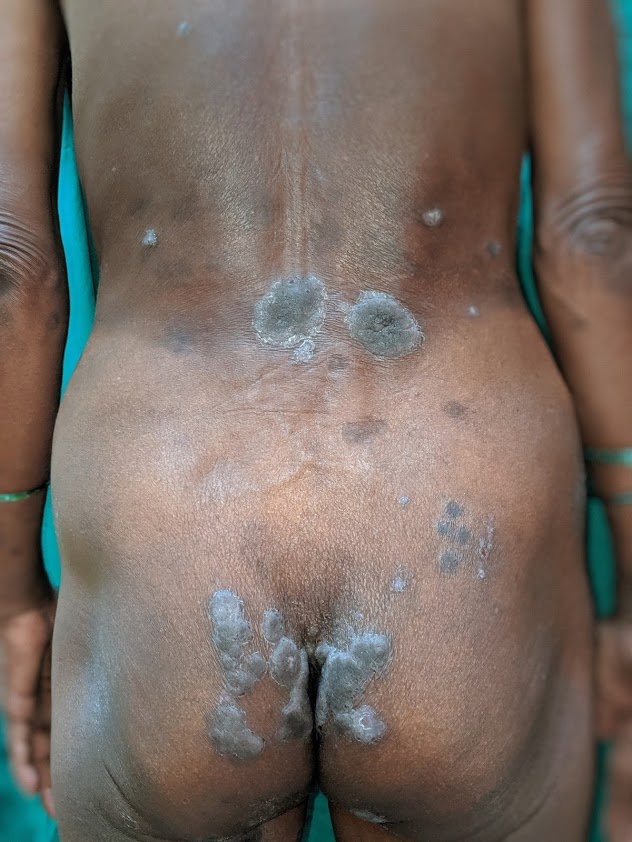 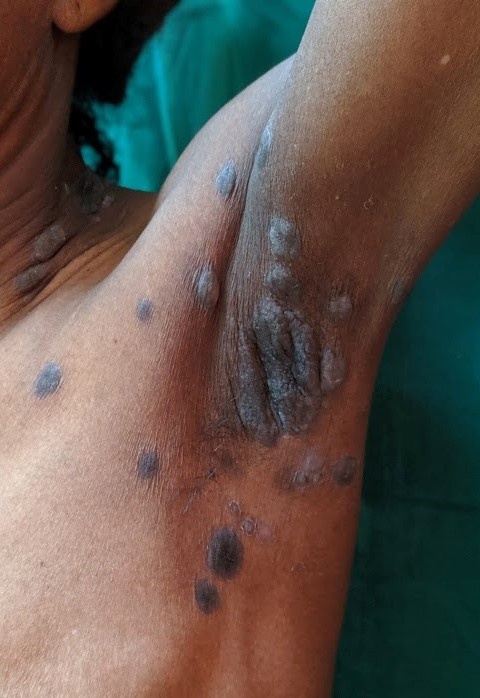 [Speaker Notes: rare variant of pemphigus vulgaris, first described in 1876
 presents as heaped up vegetating and verrucous plaques mainly in the flexures.]
HPE of pemphigus vegetans:Suprabasal acantholysis, dermal papillomatosis and intraepidermal neutrophilic abscesses
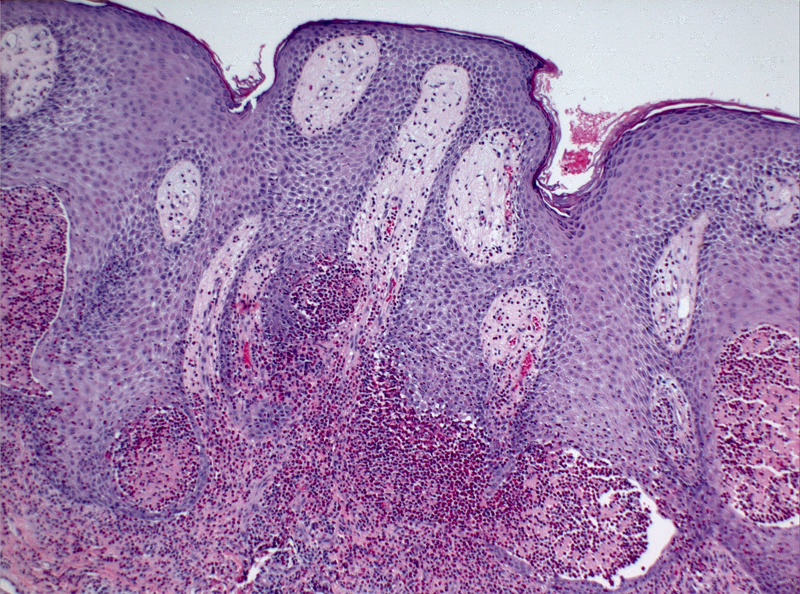 (H&E; 10x)
[Speaker Notes: Suprabasal acantholysis, with papillomatosis of the dermal papillae and downward growth of epidermal
strands into the dermis; presence of hyperkeratosis and scale-crust; eosinophilic or neutrophilic intraepidermal abscesses
ELISA-Desmoglein 3,sometimes desmoglein 1]
Pemphigus foliaceous
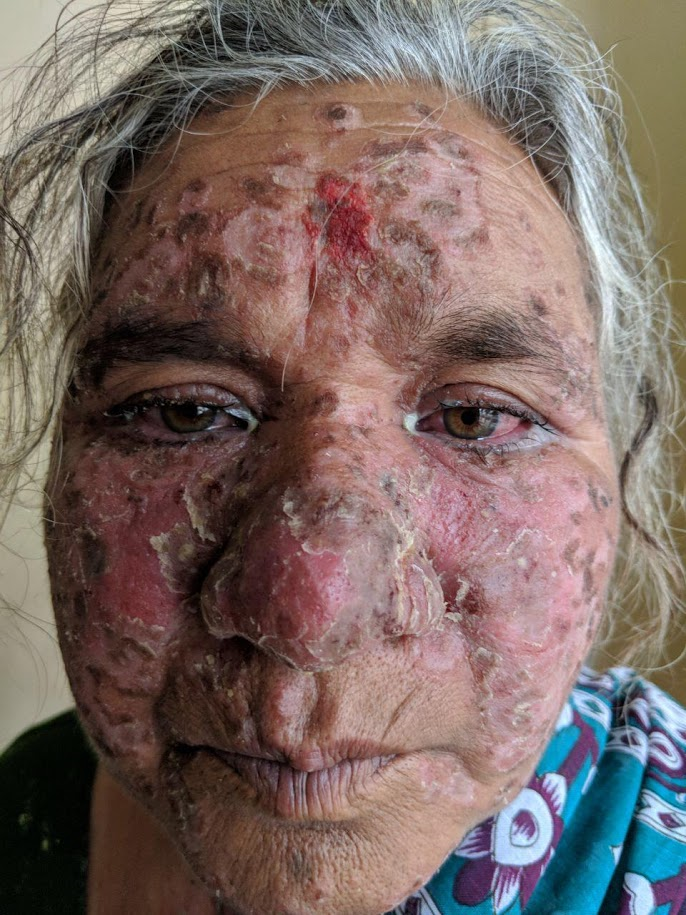 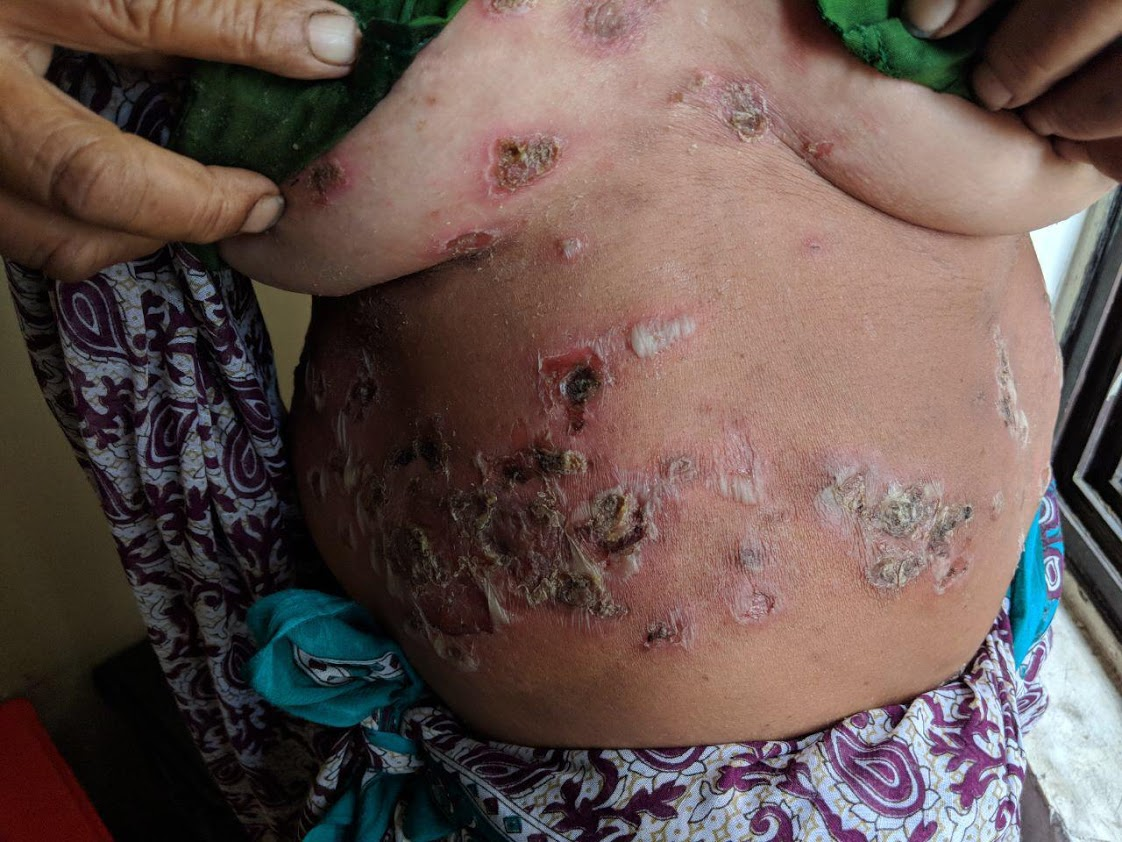 [Speaker Notes: superficial variant of P. vulagris characterized by 
Clinically: Fragile, superficial bullae on skin that rupture easily to yield erosions]
HPE of pemphigus foliaceous:Acantholysis in granular layer with subcorneal pustule
(H&E; 10x)
[Speaker Notes: Acantholysis and cleavage is much higher]
Work plan
Admission

Clinical work up, biopsy, dsg 1/3

Pre-infusion investigations

Premedication

Rituximab infusion
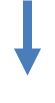 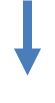 Pre-infusion investigations


 CBC
 Urine analysis
 RFT, LFT, serum electrolytes, blood glucose
 HIV, HBsAg, anti-HCV Ab
 CXR- PA
 ECG and/or 2 D ECHO
[Speaker Notes: All patients were admitted, history was taken, and  biopsy done to confirm the diagnosis.


Only 3 were affording for DSG levels
1-P. foliaceous- Dsg 1 +
2- P. vulgaris- Dsg 1 and 3 +]
Premedication  
IV: Hydrocortisone (100 mg) & pheniramine maleate (45.5 mg) 
                                 PO: Paracetamol (1g) 
                                                              
                                                      
                                                        30 min
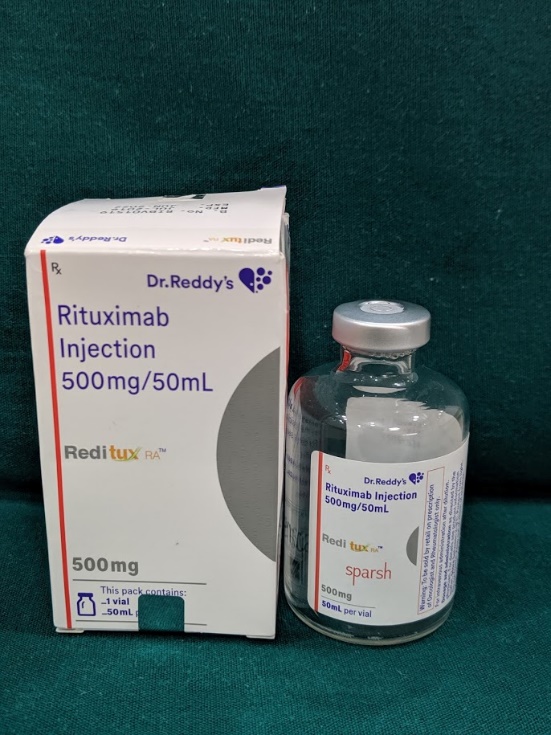 Rituximab infusion
                       500mg/50 ml  in 300 ml of NS @
 8 dpm x 30 min 16 dpm x 30 min24 dpm x 30 min32 dpm
 over 5–6 hours with half hourly TPR/BP
[Speaker Notes: 500 mg per 50 ml]
22y / M
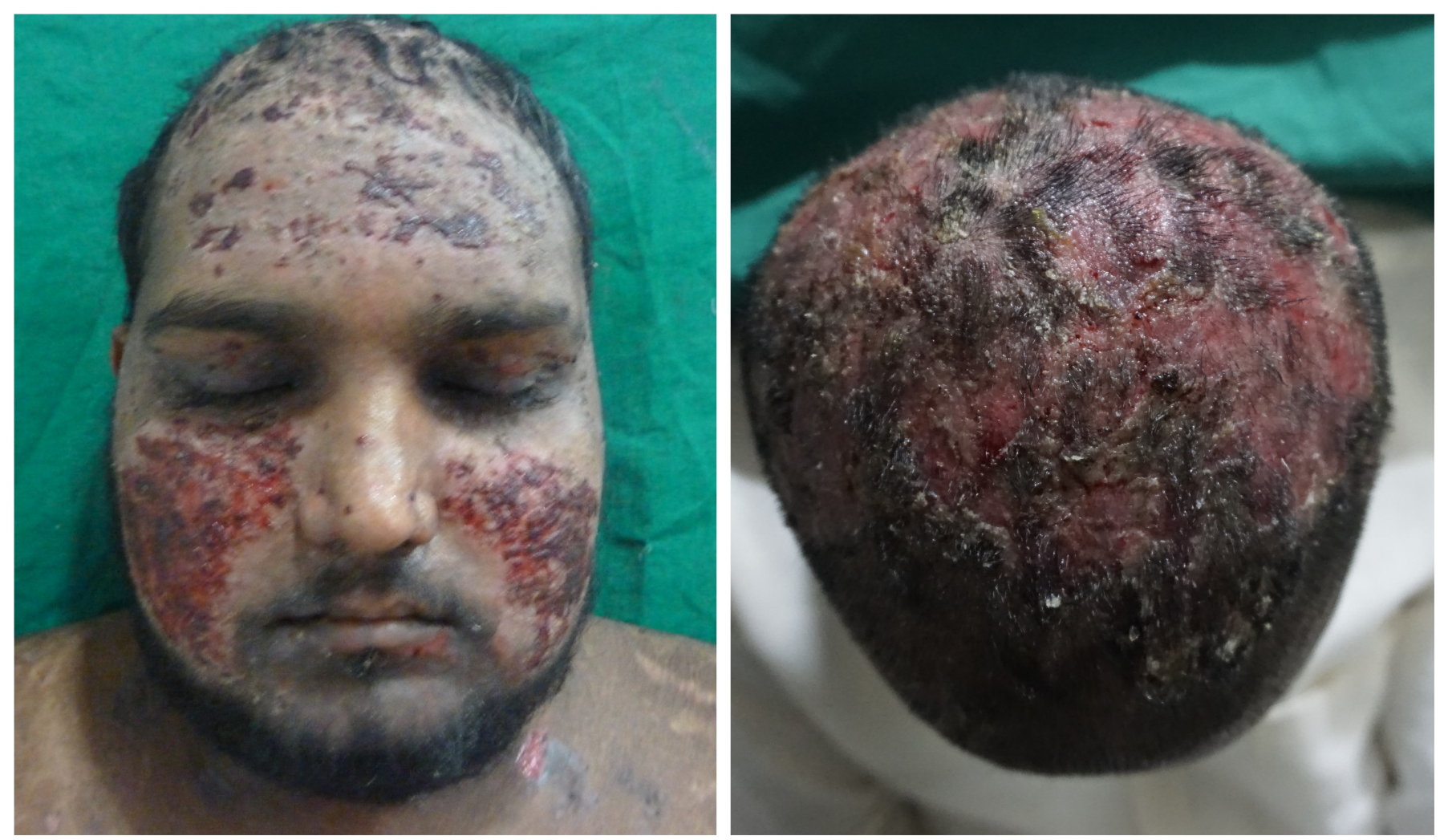 [Speaker Notes: A 22-year-old male presented to us in March 2016 with 
 recurrent painful intraoral ulcers, flaccid blisters/erosions on upper trunk/upper limbs and extensive encrusted erosions over scalp (Figure1a, b) since 6 month
Clinical suspicion of PV was confirmed histopathologically and by direct immunofluorescence]
After rituximab infusion
[Speaker Notes: low financial status lesser doses at longer intervals (500mg fortnightly ×4) vis-à-vis its classical protocols-- in rheumatoid arthritis/lymphoma
 Whereas the patient’s mucosal and truncal lesions cleared within a few weeks of rituximab infusion, the ones on the scalp persisted for 7-8 months despite additional immunosuppressive strate

Following the report from PGI chandigarh of il rituximab in intraoral lesion of pv we were motivated to try the same modality in cutaneous for the first time ever]
Intralesional rituximab on scalp
Given in outpatient setting  

0.25 mg/cm2  x  400 cm2 = 100 mg dose
2 doses fortnightly
without premedication
Improvement started within 2w and 
resolved after the 2nd dose
[Speaker Notes: lesser doses at longer intervals 500mg fortnightly ×4 the ones on the scalp persisted for 7-8 months we administered]
After intralesional rituximab
This first time report hereto of IL rituximab in cutaneous lesions 
---under publication process in IJDVL
[Speaker Notes: after a washout period of three months, we administered intralesional rituximab in an outpatient setting (0.25 mg/cm2; area of scalp lesions, 400cm2; 100mg dose; fortnightly×2) without premedication. Follow up on days 15, 30 and thereafter, monthly revealed remission at 16 weeks and a satisfied patient without disease recurrence/serious adverse drug reactions at 6 months]
Demographic dataSex                                       Age
Mean age= 41 years
Age of onset
In this case series, 
2/3rd had disease onset before 40 y
[Speaker Notes: The age of onset in 2/3rd was much earlier than the western population. In fact one patient developed at 18 y. similar earlier age on onset has also been reported in a study from PGI chandigarh.]
Duration of disease
[Speaker Notes: 5 patients were suffering from the disease for a period 6m to 1 y while 4 each had it t for a period 0f 1-5 and > 5 y. Luckily 4 patients came to us in were suffering 6m only and most of them were affording , while in one steroid were C/I.]
Indications for rituximab
Adverse effects
Infusion reaction – 3 (17.6%)


Infection-1 (5.8%)
Episcleritis  
HSV
Candidiasis

Acneform eruptions- 1 (5.8%)
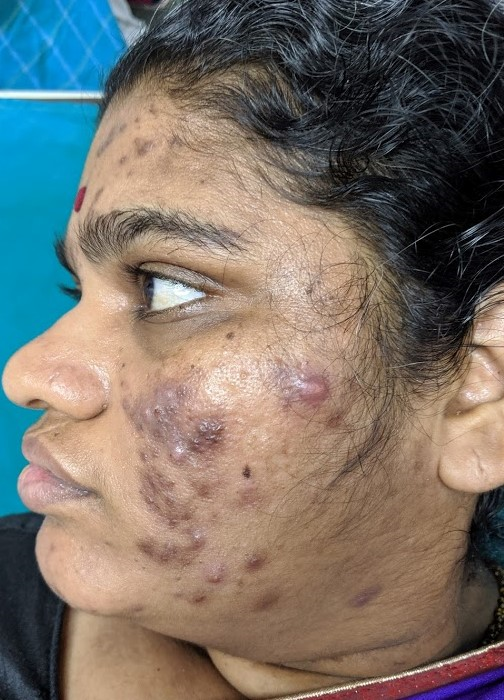 [Speaker Notes: All adr after 1st dose At the beginning: slight burning sensation resolved spontaneously
During: at 24 dpm- ANAPHYLAXIS - infusion stopped, hydrocort and avil iv  given, restarted at 8 dpm 2 h later
After:2 h after infusion- resolved spontaneousy]
Follow up- Remission
6 m- 1 y (5)
< 6m (6)
1 y – 4 y (2)
> 4 y (4)
Recalcitrant scalp lesion: 1  IL
Relapse: 1 after 16m of Ly   Low RA
[Speaker Notes: 15 of our patients patients have been enjoying drug free remission for a follow up period
Of the remaining 2, the il ritu has already been discussed
Only 1 case had relapse 16 m after infusion as per Ly protocol.  She was retreated with Low RA protocol and remain symptom free since 2m.]
Discussion
Mechanism of action
Anti CD 20 MAb  
Complement-dependent cytolysis
ADCC
Apoptosis 



 Depletion of mature B lymphocytes 
sparing stem cells and pro B cells
[Speaker Notes: CD 20 is expressed on the surface of B cells from pre-B-cell through memory B-cell stages but neither on stem cells and pro B cells nor on plasma cells

as they don’t express CD20]
Adverse effects
Rare

Tumor lysis syndrome
Cytopenias
Antibodies to the drug
CVS complications
Common

Infusion reaction- 10%
Infections- 5% 
Urticaria- 3 %
[Speaker Notes: reactivation of HSV, oral candidiasis
sinus tachycardia, dysrhythmia and myocardial ischemia in patients with preexisting conduction abnormality or heart failure]
Future trends
Rituximab for maintenance therapy
Many recent studies have reported low or no relapse rate with maintenance rituximab infusions 


Ultra low-dose rituximab
Two doses of 100 mg every 3 months could deplete the B cell population for 6 months
[Speaker Notes: Rituximab acts by depletion of CD20 expressing circulating B cells, but has no action on CD20 negative early pre B cells and terminally differentiated plasma cells.[15] The B cell burden in autoimmune blistering diseases is much lower than in lymphoproliferative diseases. Recent studies have found 97% of circulating B cell depletion with rituximab dose as less as 1 mg/m2 (contrasting to 375 mg/m2 in lymphoma)
Desmoglein indices, CD19 and CD14 cell counts can be used to predicts relapse
100 mg rituximab may be sufficient to induce depletion of B cells for 3 months]
Newer generation anti-CD20 Mab
Type I (ofatumumab, veltuzumab, and ocrelizumab) –
Cluster CD20 to enhance the recruitment and activation of complement for a potent CDC response

Type II (tositumomab or obinutuzumab)- 
Exhibit stronger homotypic adhesion and induction of direct cell death but with a minimal CDC response.
[Speaker Notes: CDC complement dependent cytoxicity]
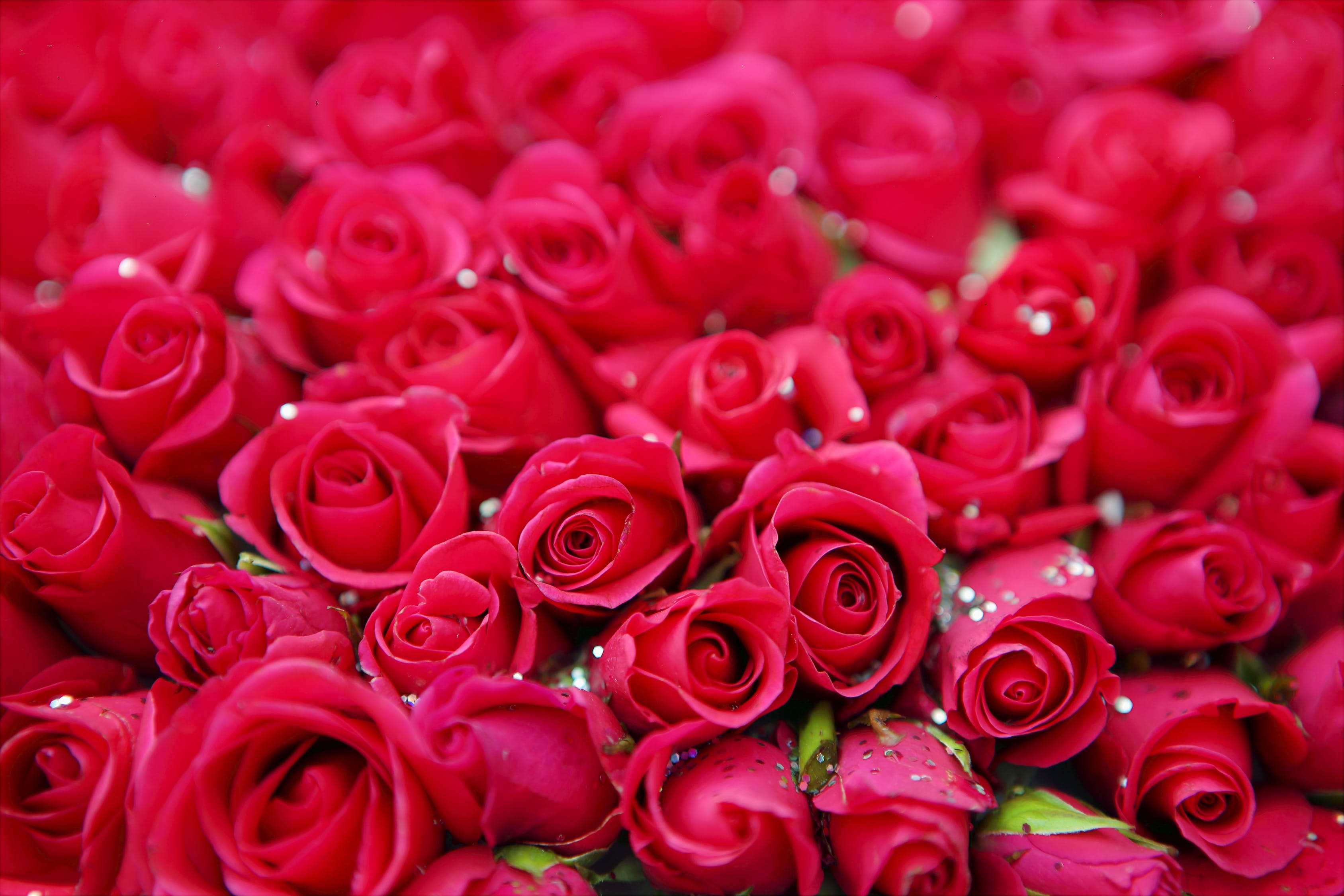 Thank you!